La piège de
			l’immoralité
						 sexuelle
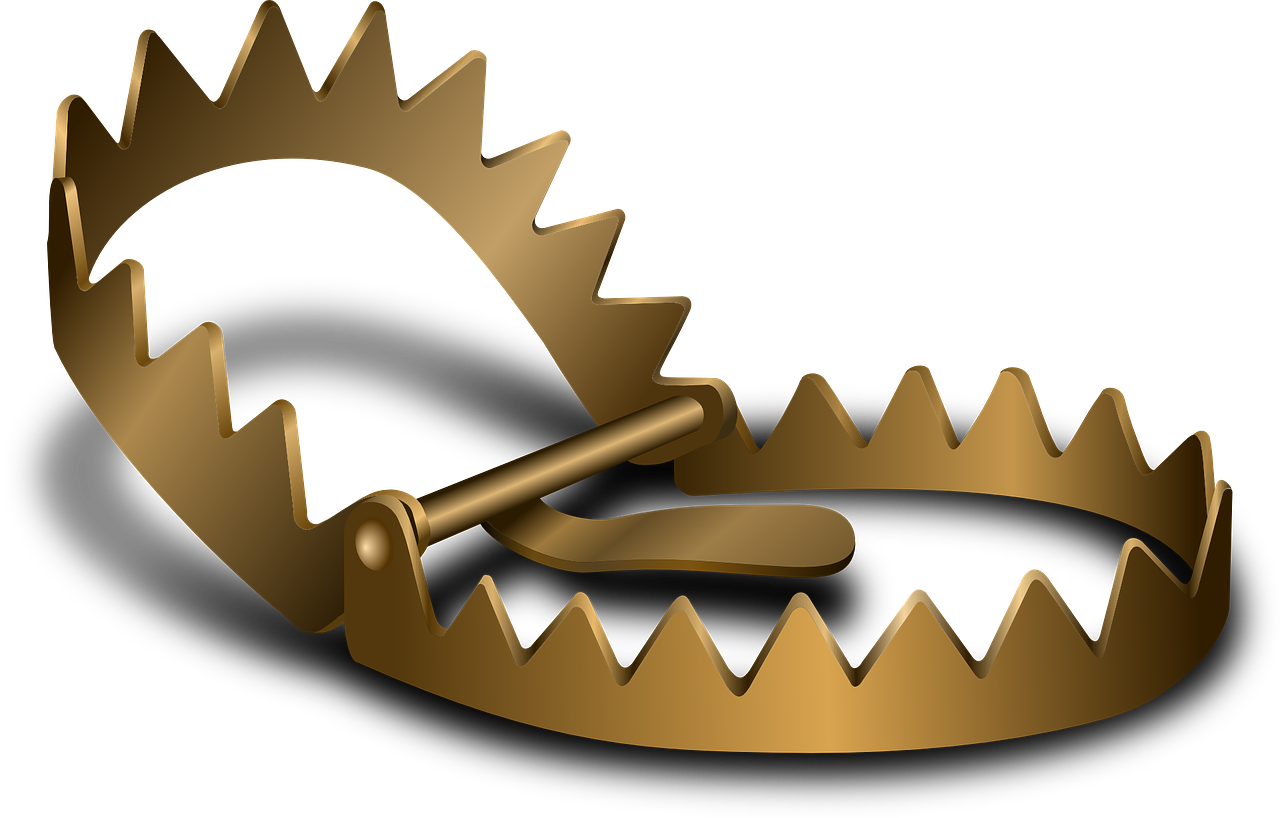 30.18-19 Il y a trois choses qui sont trop merveilleuses pour moi, même quatre que je ne parviens pas à connaître : 19 la trace de l'aigle dans le ciel, la trace du serpent sur le rocher, la trace du bateau au milieu de la mer et la trace de l'homme chez la jeune fille.
Gen 2.24 C'est pourquoi l'homme quittera son père et sa mère et s'attachera à sa femme, et ils ne feront qu’un. 25 L'homme et sa femme étaient tous les deux nus, et ils n'en avaient pas honte.
6 Alors que j'étais à la fenêtre de ma maison et que je regardais à travers mon treillis, 7 j'ai vu parmi ceux qui manquent d’expérience, j'ai remarqué parmi les jeunes gens, un garçon dépourvu de bon sens. 8 Il passait dans la rue, près de l'angle où se tenait une de ces femmes, et il prenait le chemin de sa maison; 9 c'était au crépuscule, en fin de journée, au moment où viennent la nuit et l'obscurité. 10 La femme est venue à sa rencontre, habillée comme une prostituée, la ruse dans le cœur.
13 Elle l'a agrippé et embrassé et, d'un air effronté, lui a dit: 14 «Je devais un sacrifice de communion, aujourd'hui j'ai accompli mes vœux. 15 Voilà pourquoi je suis sortie à ta rencontre pour te chercher, et je t'ai trouvé.
16 J'ai orné mon divan de couvertures, de tissus en lin d'Egypte. 17 J'ai parfumé mon lit de myrrhe, d'aloès et de cinnamome. 18 Viens, enivrons-nous d'amour jusqu'au matin, livrons-nous aux jouissances de la passion!
19 En effet, mon mari n'est pas à la maison, il est parti pour un voyage lointain; 20 il a pris la bourse avec lui, il ne reviendra à la maison qu'à la pleine lune.»
6.26 En effet, pour la femme prostituée on se réduit à un morceau de pain et la femme mariée capture une vie précieuse.
Si vous couchez avec une prostituée, c’est pas grave, mais pas avec la femme d'un autre ? 
Pourquoi se concentre-t-il autant sur l'adultère ? 
Pourquoi s'adresse-t-il aux jeunes hommes ? Pourquoi la femme est-elle la tentatrice, le problème ? Stigmatise-t-elle les femmes ?
Pourquoi ne critique-t-il pas les hommes qui séduisent les femmes mariées ?
Matthieu 5.17 « Ne croyez pas que je sois venu pour abolir la loi ou les prophètes ; je suis venu non pour abolir, mais pour accomplir.
Théologie Biblique
Nouveau Testament
Ancien Testament
Matthieu 5.27-30 « Vous avez appris qu'il a été dit : Tu ne commettras pas d'adultère. 28 Mais moi je vous dis: Tout homme qui regarde une femme pour la convoiter a déjà commis un adultère avec elle dans son cœur.
5.3 Certes, les lèvres de l'étrangère ruissellent de miel et son palais est plus doux que l'huile,
6.24 des flatteries de l'inconnue.
7.21 Elle l'a attiré à force de persuasion, elle l'a séduit par la flatterie de ses lèvres.

7.13-15 Elle l'a agrippé et embrassé et, d'un air effronté, lui a dit : 14 « Je devais un sacrifice de communion, aujourd'hui j'ai accompli mes vœux. 15 Voilà pourquoi je suis sortie à ta rencontre pour te chercher, et je t'ai trouvé.
nécessaire et normal
disponible et accessible
aucun coût, pas de conséquences

7.19-20 19 En effet, mon mari n'est pas à la maison, il est parti pour un voyage lointain; 20 il a pris la bourse avec lui, il ne reviendra à la maison qu'à la pleine lune.»
pouvoir de choix
éducatif
plaisir, excitation, satisfaction

6.25 Ne convoite pas sa beauté dans ton cœur, ne te laisse pas prendre par ses œillades!
7.16-18 J'ai orné mon divan de couvertures, de tissus en lin d'Egypte. 17 J'ai parfumé mon lit de myrrhe, d'aloès et de cinnamome. 18 Viens, enivrons-nous d'amour jusqu'au matin, livrons-nous aux jouissances de la passion !
Proverbes Discussion
5.3-5 Certes, les lèvres de l'étrangère ruissellent de miel et son palais est plus doux que l'huile, 4 mais à la fin elle est amère comme l'absinthe, coupante comme une épée à deux tranchants. 5 Ses pieds descendent vers la mort, ses pas aboutissent au séjour des morts.
Genèse 3.4-5 Le serpent dit alors à la femme : «Vous ne mourrez absolument pas, 5 mais Dieu sait que, le jour où vous en mangerez, vos yeux s'ouvriront et vous serez comme Dieu: vous connaîtrez le bien et le mal.»

Rom 1.21 ils ne lui ont pas donné la gloire qu’il méritait en tant que Dieu et ne lui ont pas montré de reconnaissance ; au contraire, ils se sont égarés dans leurs raisonnements et leur cœur sans intelligence a été plongé dans les ténèbres.
5.3-5 Certes, les lèvres de l'étrangère ruissellent de miel et son palais est plus doux que l'huile, 4 mais à la fin elle est amère comme l'absinthe, coupante comme une épée à deux tranchants. 5 Ses pieds descendent vers la mort, ses pas aboutissent au séjour des morts.
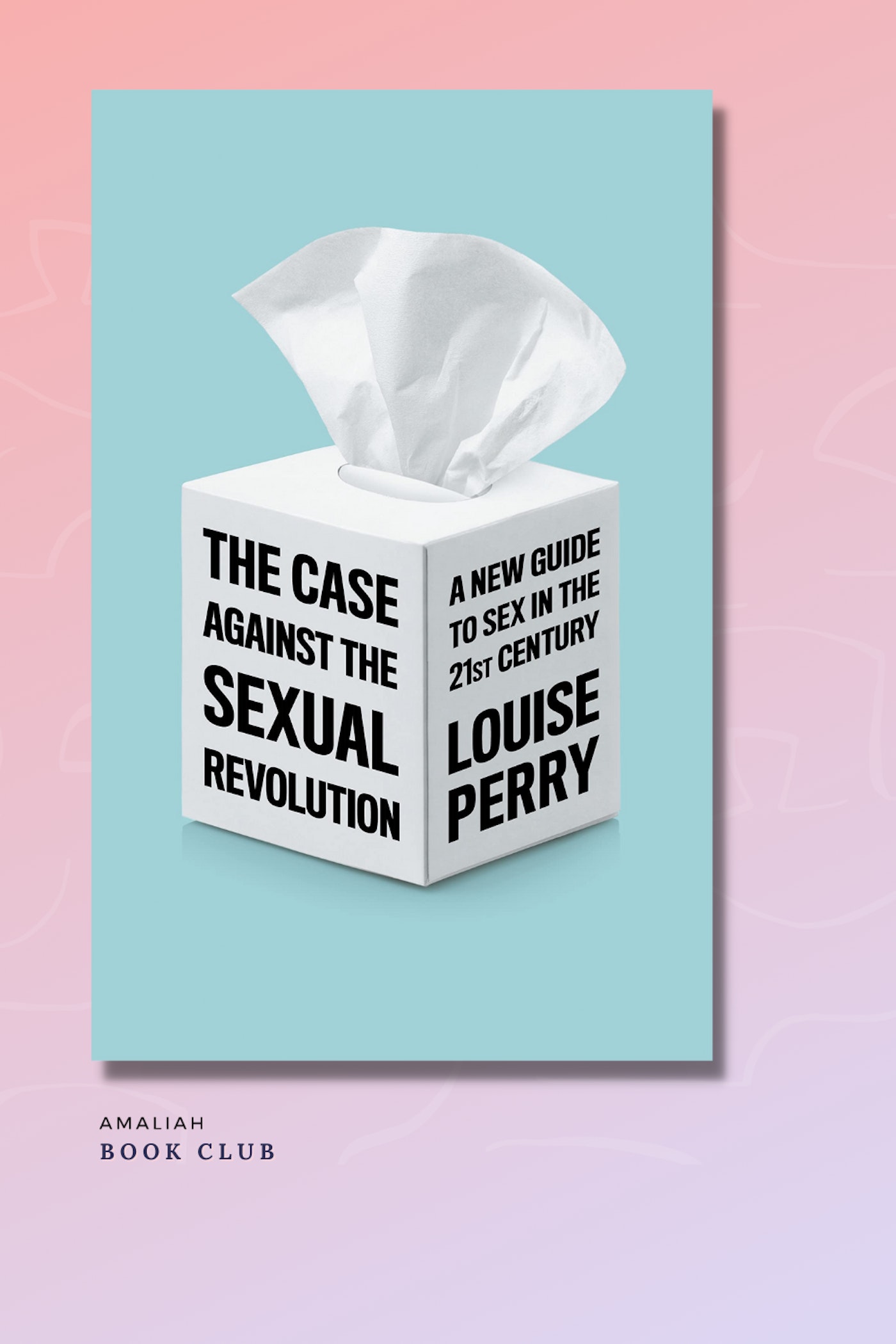 (C'est nécessaire et normal)
les désirs physiques sont normaux mais les contraintes sont bonnes

(Disponible et accessible)
les bonnes relations sexuelles ne sont pas disponibles tout le temps

(aucun coût, pas de conséquences) 
le coût est énorme, il nous blesse et nous fait honte
6.34-35 En effet, la jalousie rend un homme furieux, et il est sans pitié, le jour de la vengeance ; 35 il n'accepte aucune rançon et il ne cède pas, même si tu multiplies les cadeaux.
6.33 il ne trouvera que blessures et déshonneur, et sa honte ne s'effacera pas.
6.27 Peut-on prendre du feu contre soi sans que les habits ne s'enflamment? 28 Peut-on marcher sur des charbons ardents sans se brûler les pieds? 29 Il en va de même pour celui qui s’approche de la femme de son prochain
(pouvoir de choix) 
on devient accro
5.10 sinon des étrangers se rassasieront de ton bien et du produit de ton travail dans la maison d'un autre ;
7.22-23 Il s'est tout à coup mis à la suivre, pareil au bœuf qui va à la boucherie, au fou qu'on attache pour le corriger, 23 jusqu'à ce qu'une flèche lui transperce le foie. Il était pareil à l'oiseau qui se précipite dans un piège sans savoir que c'est au prix de sa vie.
(éducatif)
au lieu d’être sophistiqué il est enfantin et naïf
(plaisir, excitation et satisfaction)
notre plaisir, excitation et satisfaction deviennent tordu
6.32 Celui qui commet un adultère avec une femme manque de bon sens. Il veut se détruire lui-même, celui qui agit de cette manière
5.9-14 Sinon tu livreras ta dignité à d'autres et tes années à un mari sans pitié;
10 sinon des étrangers se rassasieront de ton bien et du produit de ton travail dans la maison d'un autre; 11 sinon tu gémiras, près de ta fin, quand ta chair et ton corps dépériront. 12 Tu diras alors: «Comment donc ai-je pu détester l’instruction et comment mon cœur a-t-il pu mépriser le reproche? 13 Comment ai-je pu ne pas écouter la voix de mes maîtres, ne pas tendre l'oreille vers ceux qui m'instruisaient?
14 Encore un peu et j’aurais été au comble du malheur au milieu du peuple et de l'assemblée.»
Matt 5.29 Si ton œil droit te pousse à mal agir, arrache-le et jette-le loin de toi, car il vaut mieux pour toi subir la perte d'un seul de tes membres que de voir ton corps entier jeté en enfer.
Jean 8.10 «Femme, où sont ceux qui t'accusaient? Personne ne t'a donc condamnée? » 11 Elle répondit: «Personne, Seigneur.» Jésus lui dit: «Moi non plus, je ne te condamne pas; vas-y et désormais ne pèche plus.»
Considérer ton environnement (physique et numérique)
6.22 Ils te dirigeront dans ta marche,
5.8 Passe loin de chez elle et ne t'approche pas de la porte de sa maison!
Matt 5.29 Si ton œil droit te pousse à mal agir, arrache-le et jette-le loin de toi,
Considérer ton environnement (physique et numérique)
6.22 Ils te dirigeront dans ta marche,
5.8 Passe loin de chez elle et ne t'approche pas de la porte de sa maison!
Matt 5.29 Si ton œil droit te pousse à mal agir, arrache-le et jette-le loin de toi,
Considérer ton environnement (physique et numérique)
6.22 Ils te dirigeront dans ta marche,
5.8 Passe loin de chez elle et ne t'approche pas de la porte de sa maison!
Matt 5.29 Si ton œil droit te pousse à mal agir, arrache-le et jette-le loin de toi,
Considérer ton environnement (physique et numérique)
6.22 Ils te dirigeront dans ta marche,
5.8 Passe loin de chez elle et ne t'approche pas de la porte de sa maison!
Matt 5.29 Si ton œil droit te pousse à mal agir, arrache-le et jette-le loin de toi,